Современный русский язык
Markus Giger
Несколько слов о себе
Родился в 1968г. в городке Bülach, Швейцария
Изучил славянскую филологию, общую лингвистику и историю восточной Европы в Цюрихе
В 2001-2009 и с 2012 г. в Праге, главным образом на FF UK

https://uves.ff.cuni.cz/cs/doc-dr-phil-markus-giger/
https://cuni.academia.edu/MarkusGiger?from_navbar=true
Несколько слов про курс
Конкретный курс на данной кафедре и на данном факультете в третий раз
Цель курса – повторить и углубить в магистерской программе знания из баккалаврской программы, в основном фонетика/фонология, лексикология, грамматика.
По согласованию с др. Розбоудовой я расставил акценты несколько иначе, мы решили, что кроме аспектов посвящённых языковой системе было бы неплохо представить и несколько тем, которые касаются внесистемных аспектов функционирования языка – как напр. прагматика, социолингвистика, языковая картина мира…
Лекция со семинарием, т. е. с докладами студентов

Программа (доклады) NB: всего 11 недель!

Литература: - в SIS находится основная литература курса, к тому несколько моих дополнений, Ďurovič/Giger (2020), Каленчук/Касаткин/ Касаткина (2018), Касаткин (2003), Крысин (2008, 2010)- дополнительная литература при отдельных темах (докладах)
Язык как система, его уровни

Почему система?
Язык как система, его уровни

Почему система?
«Структурную сложность системы языка ученые осознавали давно. О системном характере языка говорил еще В. Гумбольдт: «В языке нет ничего единичного, каждый отдельный его элемент проявляет себя лишь как часть целого». Однако глубокое теоретическое осмысление системности языка появилось позднее, в трудах швейцарского ученого Ф. де Соссюра. «Никто столь ясно, как Соссюр, не осознал и не описал системной организации языка», — писал Э. Бенвенист. Язык, по Соссюру, — «система, все элементы которой образуют целое, а значимость одного элемента проистекает только от одновременного наличия других».
Поэтому, — заключает Соссюр, — «все части этой системы должны рассматриваться в их синхронической взаимообусловленности». Каждый элемент языка должен изучаться с точки зрения его роли в системе языка. Так, например, в русском языке, утратившем двойственное число, множественное число стало обладать иным значением, нежели в словенском, где категория двойственного числа еще сохраняется.» (https://studme.org/123011/literatura/yazyk_sistema_sistem)
Поэтому, — заключает Соссюр, — «все части этой системы должны рассматриваться в их синхронической взаимообусловленности». Каждый элемент языка должен изучаться с точки зрения его роли в системе языка. Так, например, в русском языке, утратившем двойственное число, множественное число стало обладать иным значением, нежели в словенском, где категория двойственного числа еще сохраняется.» (https://studme.org/123011/literatura/yazyk_sistema_sistem)

«Система языка - множество языковых элемен­тов любого естественного языка, находящихся в отношениях и связях друг с другом, которое образует определённое единство и целостность. Каждый компонент С. я. существует не изолированно, а лишь в противо­по­став­ле­нии другим компонентам системы. Поэтому он рассма­три­ва­ет­ся, исходя из его роли в составе С. я., т. е. в свете его значимости (функциональной релевантности).» (ЛЭС)
«Уровни языка - некоторые «части» языка; подсистемы общей системы языка, каждая из которых характе­ри­зу­ет­ся совокупностью относительно однородных единиц и набором правил, регулирующих их исполь­зо­ва­ние и группировку в различные классы и подклассы. Можно выделить следующие основные У. я.: фонемный, морфемный, лексический (словесный), синтаксический (уровень предложения).» (ЛЭС)
«Уровни языка - некоторые «части» языка; подсистемы общей системы языка, каждая из которых характе­ри­зу­ет­ся совокупностью относительно однородных единиц и набором правил, регулирующих их исполь­зо­ва­ние и группировку в различные классы и подклассы. Можно выделить следующие основные У. я.: фонемный, морфемный, лексический (словесный), синтаксический (уровень предложения).» (ЛЭС)
Однако – как себе вообразить отношения между этими уровнями?
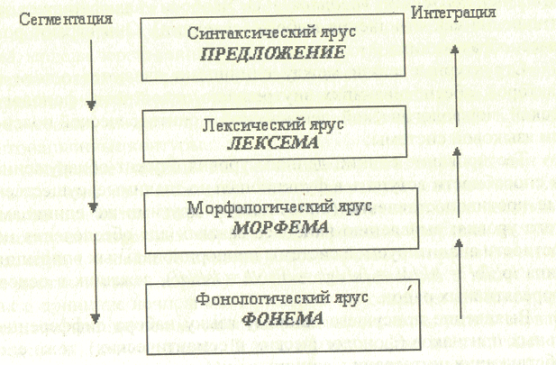 http://elearning.mslu.by/assignments/73/topic_2/
Языковая система
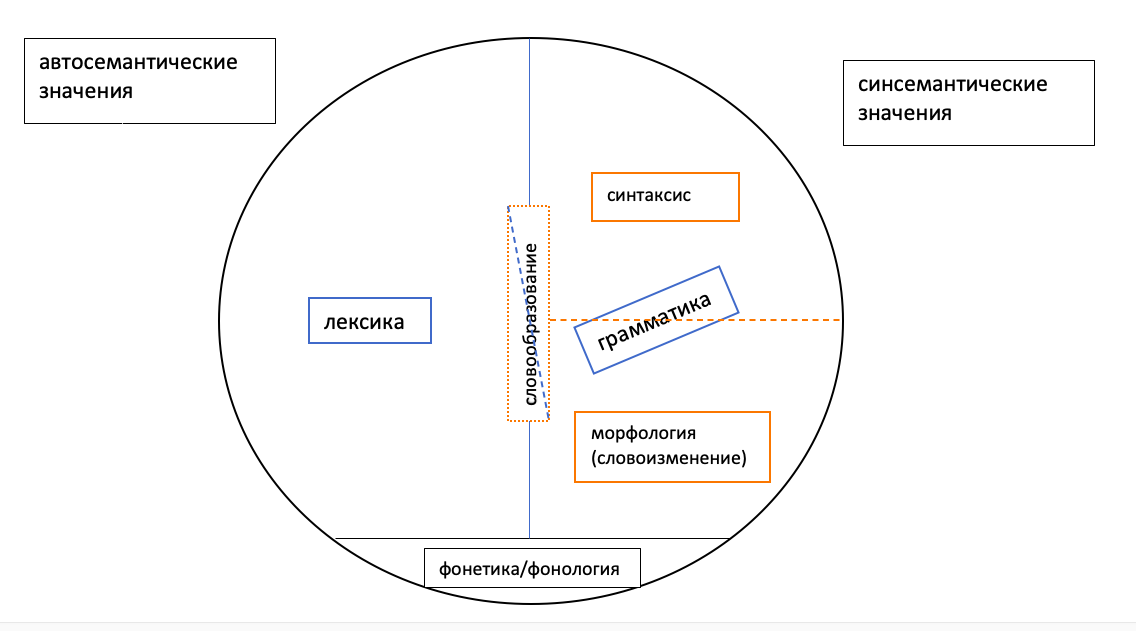 В лексической частичной системе отношения более идиосинкратические, значения более целостные, в грамматической частичной системе отношения более регулярные, значения более аналитические
В лексической частичной системе отношения более идиосинкратические, значения более целостные, в грамматической частичной системе отношения более регулярные, значения более аналитические
Вне системы: отношения общества говорящих и его слоев к языку (=> социолингвистика), отношения между знакoм и его пользователем (=> прагматика)
Устойчивость языковой системы или Что такое «современный» язык?

Как быстро изменяется языковая система?
Устойчивость языковой системы или Что такое «современный» язык?

Как быстро изменяется языковая система?
Конечно разные частичные системы по-разному…
Устойчивость языковой системы или Что такое «современный» язык?

Как быстро изменяется языковая система?
Конечно разные частичные системы по-разному… Лексика развивается быстрее грамматики.
Устойчивость языковой системы или Что такое «современный» язык?

Как быстро изменяется языковая система?
Конечно разные частичные системы по-разному… Лексика развивается быстрее грамматики.
Как быстро развивается грамматика…?
Устойчивость языковой системы или Что такое «современный» язык?

Как быстро изменяется языковая система?
Конечно разные частичные системы по-разному… Лексика развивается быстрее грамматики.
Как быстро развивается грамматика…?
На самом деле медленно…
Устойчивость языковой системы или Что такое «современный» язык?

Как быстро изменяется языковая система?
Конечно разные частичные системы по-разному… Лексика развивается быстрее грамматики.
Как быстро развивается грамматика…?
На самом деле медленно… См. категории рода, падежа и числа у имен существительных, категорию наклонения у глагола. Мы знаем конечно об исторических изменениях, см. упомянутое выше дв. число или имперфект и аорист глагола, которые исчезли, или наоборот возникновение современной видовой оппозиции – но все это длится довольно долго…
Устойчивость языковой системы или Что такое «современный» язык?

Как быстро изменяется языковая система?
Конечно разные частичные системы по-разному… Лексика развивается быстрее грамматики.
Как быстро развивается грамматика…?
На самом деле медленно… См. категории рода, падежа и числа у имен существительных, категорию наклонения у глагола. Мы знаем конечно об исторических изменениях, см. упомянутое выше дв. число или имперфект и аорист глагола, которые исчезли, или наоборот возникновение современной видовой оппозиции – но все это длится довольно долго…
Часто придется прослеживать явление в течение веков, чтобы понять процесс
Литературный язык

Не надо забыть о том, что мы обыкновенно занимаемся литературным языком
Литературный язык

Не надо забыть о том, что мы обыкновенно занимаемся литературным языком 
Это касается естественным, но надо иметь в виду, что лит. яз. имеет свои специфические черты:
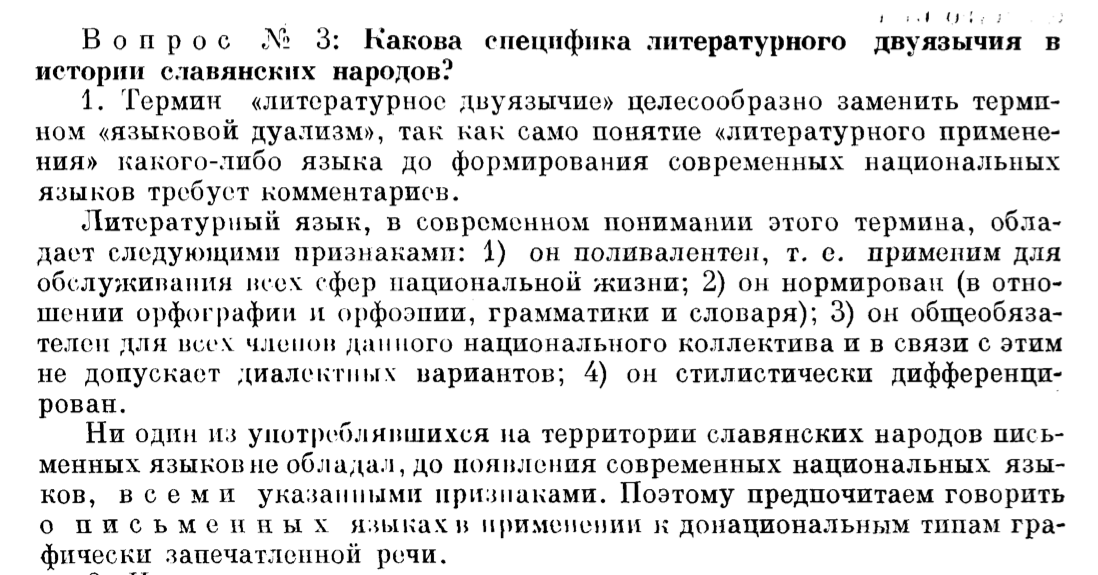 Исаченко 1958
В связи с этими пунктами, прежде всего со вторым (кодификация!) и третьем (школьное обучение) лит. яз. относительно консервативен, быстро не меняется, потому что его пользователи научились, каким он есть и должен быть. См. разговор с Е. В. Рахилиной:

«Екатерина Владимировна, Вы проводите исследования актуального состояния грамматической системы русского языка. Скажите, русский язык консервативен или он постоянно меняется?
 
— Как всякий естественный язык, русский язык постоянно меняется. Изменчивость – это главное свойство языковой системы.
 
(…)
А какие новые языковые явления Вы фиксируете последнее время?
 
— Конечно, все обращают внимание на существенный приток новых слов, прежде всего из английского – но это очень поверхностное явление, оно практически не затрагивает языковую систему в целом: грамматика русского языка остается неизменной.

(…)

Самые частотные слова – союзы (как и, но) и предлоги (в, на и под.), а из знаменательных – такие как год, люди, большой, новый – и конечно, глагол быть. Частотные слова как раз самые устойчивые: они практически не меняются. Вообще, язык гораздо более консервативен и устойчив, чем нам это кажется.»
(Е. В. Рахилина в интервью)
=> Иногда придется в рамках лекции о сов. русс. лит. языке привести цитату из Ломоносова или даже древнерусскую форму…
этноязык

территориальные разнов.        социальные разнов.                литературный язык


группа наречий,                   сленг     жаргон         арго    устный            письменный
интердиалекты                         просторечие?
								  obecná čeština?

отдельные говоры                      элаборированный     спонтанный     жанры текстов
													   (РРР)              функциональные           																     стили
Точное место отдельных конкретных разновидностей иногда проблематично, ср. русское просторечие и obecná čeština. Функционально OČ отвечает скорее РРР, но она не является разновидностью чешского лит. языка
этноязык

территориальные разнов.        социальные разнов.                литературный язык


группа наречий,                   сленг     жаргон         арго    устный            письменный
интердиалекты                         просторечие?
								  obecná čeština?

отдельные говоры                      элаборированный     спонтанный     жанры текстов
													   (РРР)              функциональные           																     стили
Точное место отдельных конкретных разновидностей иногда проблематично, ср. русское просторечие и obecná čeština. Функционально OČ отвечает скорее РРР, но она не является разновидностью чешского лит. языка
Фонетика и фонология: общие аспекты
Чем занимается фонетика?
Фонетика и фонология: общие аспекты
Чем занимается фонетика?
- произношением (производством языковых звуков) => артикуляционная фонетика- акустической характеристикой языковых звуковых явлений => акустическая фонетика- восприятием языковых звуков => перцептивная или аудитивная фонетика
Артикуляция – где происходит и с помощью каких органов?
Артикуляция – где происходит и с помощью каких органов?
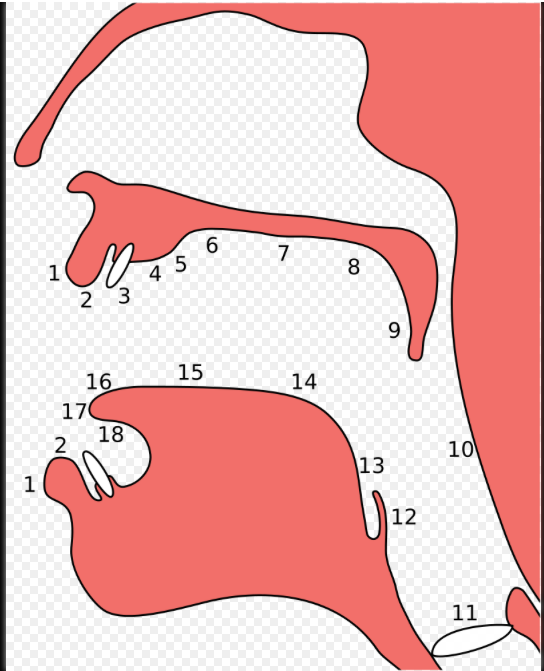 Артикуляция – где происходит и с помощью каких органов?
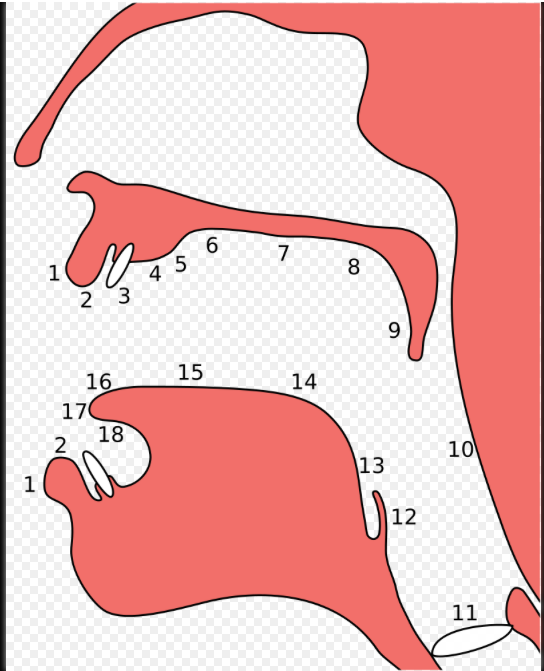 1, 2 губы (лабиальные звуки)
Артикуляция – где происходит и с помощью каких органов?
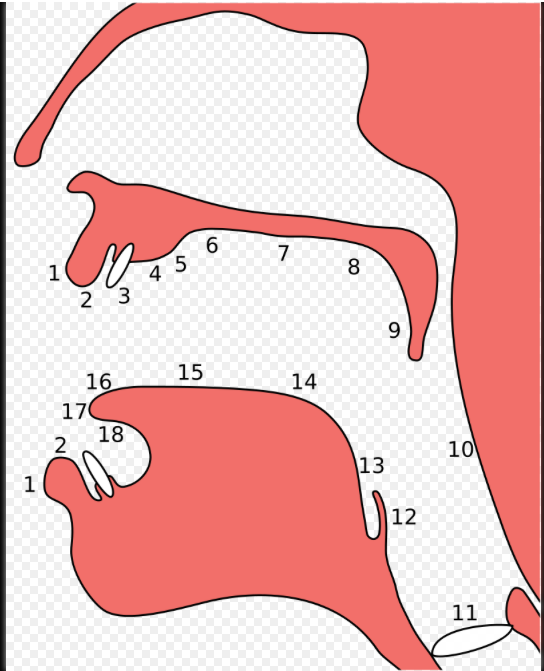 1, 2 губы (лабиальные звуки)
3 резцы (верхней и нижней челюсти)(дентальные звуки)
Артикуляция – где происходит и с помощью каких органов?
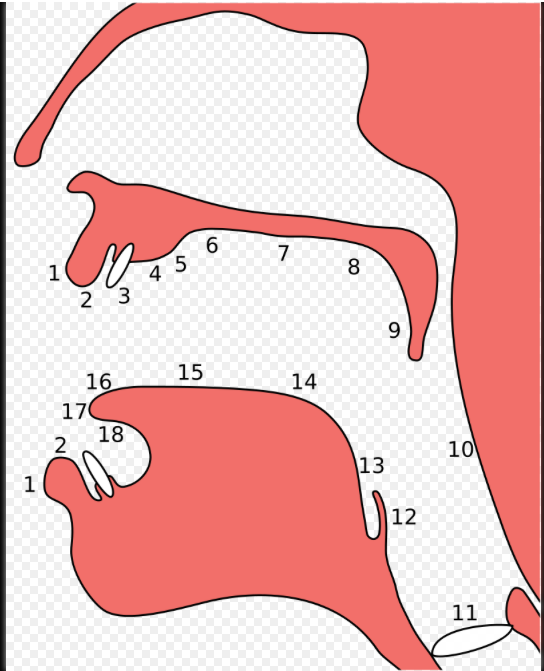 1, 2 губы (лабиальные звуки)
3 резцы (верхней и нижней челюсти)(дентальные звуки)
4,5 альвеолы (альвеолярные и пост-
альвеолярные звуки)
Артикуляция – где происходит и с помощью каких органов?
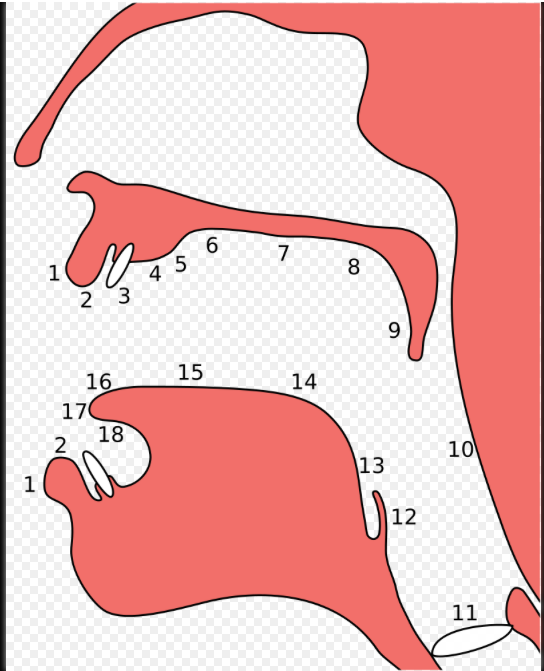 1, 2 губы (лабиальные звуки)
3 резцы (верхней и нижней челюсти)(дентальные звуки)
4,5 альвеолы (альвеолярные и пост-
альвеолярные звуки)
6, 7 твёрдое нёбо (препалатальные и
палатальные звуки)
Артикуляция – где происходит и с помощью каких органов?
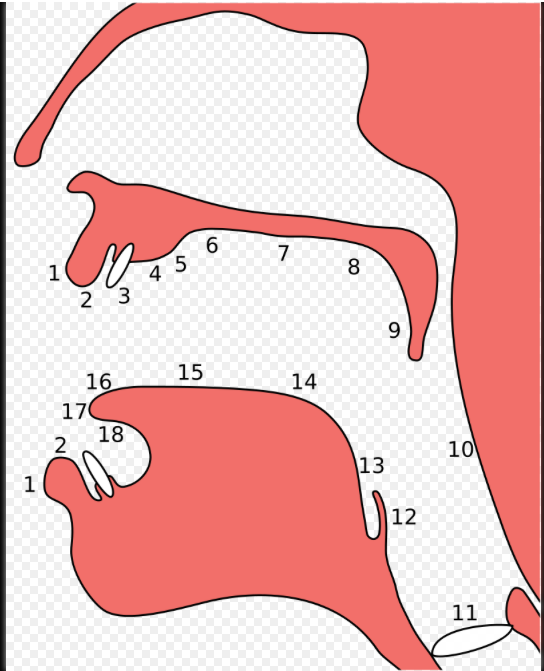 1, 2 губы (лабиальные звуки)
3 резцы (верхней и нижней челюсти)(дентальные звуки)
4,5 альвеолы (альвеолярные и пост-
альвеолярные звуки)
6, 7 твёрдое нёбо (препалатальные и
палатальные звуки)
8 мягкое нёбо (велярные звуки)
Артикуляция – где происходит и с помощью каких органов?
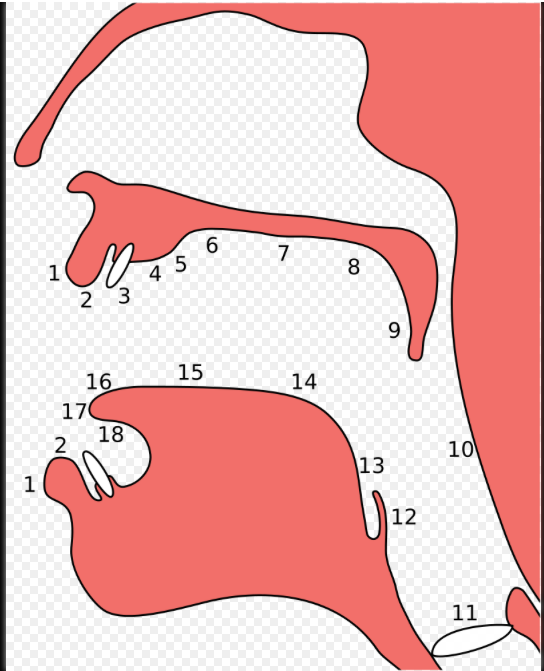 1, 2 губы (лабиальные звуки)
3 резцы (верхней и нижней челюсти)(дентальные звуки)
4,5 альвеолы (альвеолярные и пост-
альвеолярные звуки)
6, 7 твёрдое нёбо (препалатальные и
палатальные звуки)
8 мягкое нёбо (велярные звуки)
9 язычок (увулярные звуки)
Артикуляция – где происходит и с помощью каких органов?
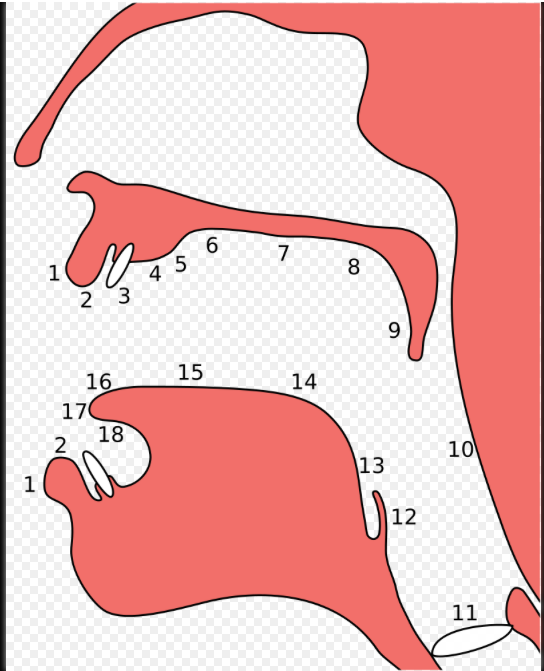 1, 2 губы (лабиальные звуки)
3 резцы (верхней и нижней челюсти)(дентальные звуки)
4,5 альвеолы (альвеолярные и пост-
альвеолярные звуки)
6, 7 твёрдое нёбо (препалатальные и
палатальные звуки)
8 мягкое нёбо (велярные звуки)
9 язычок (увулярные звуки)
10 фаринкс (глотка) (фарингальныезвуки)
Артикуляция – где происходит и с помощью каких органов?
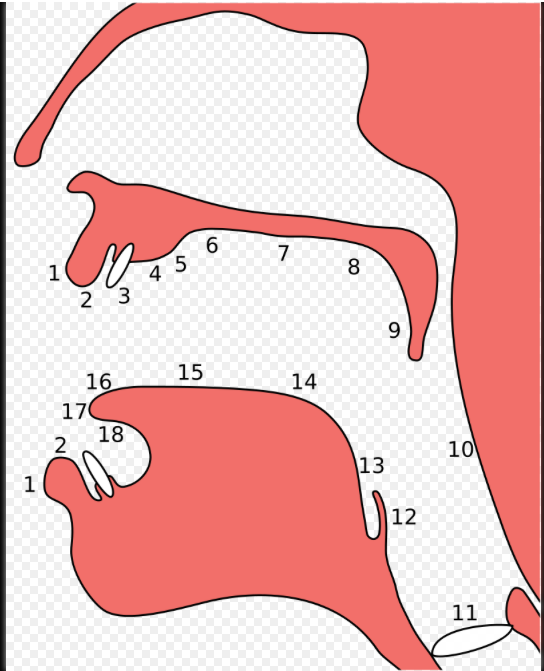 1, 2 губы (лабиальные звуки)
3 резцы (верхней и нижней челюсти)(дентальные звуки)
4,5 альвеолы (альвеолярные и пост-
альвеолярные звуки)
6, 7 твёрдое нёбо (препалатальные и
палатальные звуки)
8 мягкое нёбо (велярные звуки)
9 язычок (увулярные звуки)
10 фаринкс (глотка) (фарингальныезвуки)
11 голосовая складка (глоттальныезвуки)
Артикуляция – где происходит и с помощью каких органов?
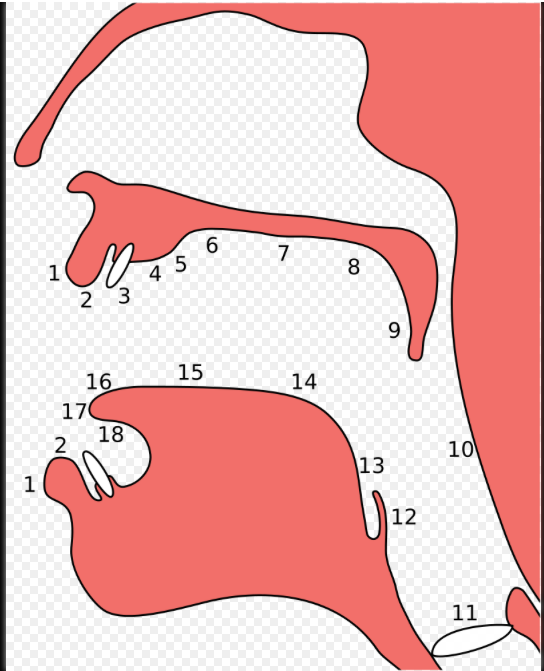 1, 2 губы (лабиальные звуки)
3 резцы (верхней и нижней челюсти)(дентальные звуки)
4,5 альвеолы (альвеолярные и пост-
альвеолярные звуки)
6, 7 твёрдое нёбо (препалатальные и
палатальные звуки)
8 мягкое нёбо (велярные звуки)
9 язычок (увулярные звуки)
10 фаринкс (глотка) (фарингальныезвуки)
11 голосовая складка (глоттальныезвуки)
12 надгортанник (эпиглоттальные
звуки)
Артикуляция – где происходит и с помощью каких органов?
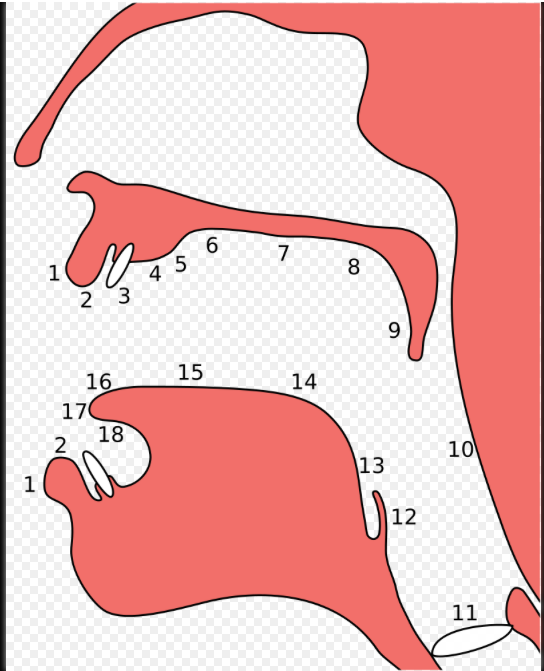 1, 2 губы (лабиальные звуки)
3 резцы (верхней и нижней челюсти)(дентальные звуки)
4,5 альвеолы (альвеолярные и пост-
альвеолярные звуки)
6, 7 твёрдое нёбо (препалатальные и
палатальные звуки)
8 мягкое нёбо (велярные звуки)
9 язычок (увулярные звуки)
10 фаринкс (глотка) (фарингальныезвуки)
11 голосовая складка (глоттальныезвуки)
12 надгортанник (эпиглоттальные
звуки)
13 корень языка (радикальные зв.)
Артикуляция – где происходит и с помощью каких органов?
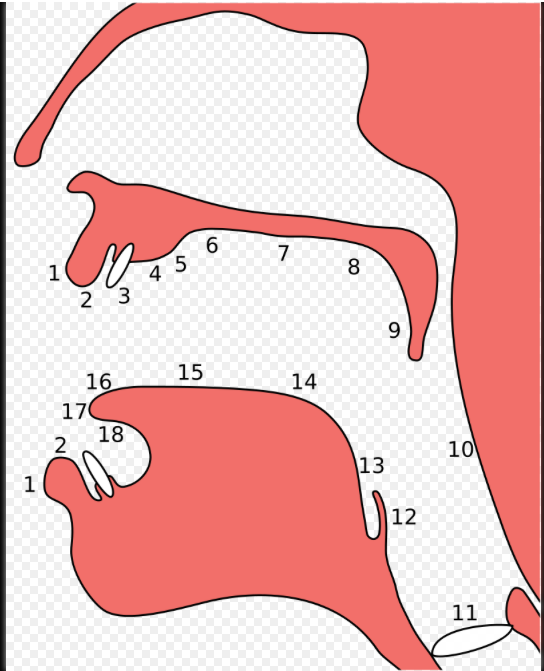 1, 2 губы (лабиальные звуки)
3 резцы (верхней и нижней челюсти)(дентальные звуки)
4,5 альвеолы (альвеолярные и пост-
альвеолярные звуки)
6, 7 твёрдое нёбо (препалатальные и
палатальные звуки)
8 мягкое нёбо (велярные звуки)
9 язычок (увулярные звуки)
10 фаринкс (глотка) (фарингальныезвуки)
11 голосовая складка (глоттальныезвуки)
12 надгортанник (эпиглоттальные
звуки)
13 корень языка (радикальные зв.)
14 задняя часть языка (постдорсальныезвуки)
Артикуляция – где происходит и с помощью каких органов?
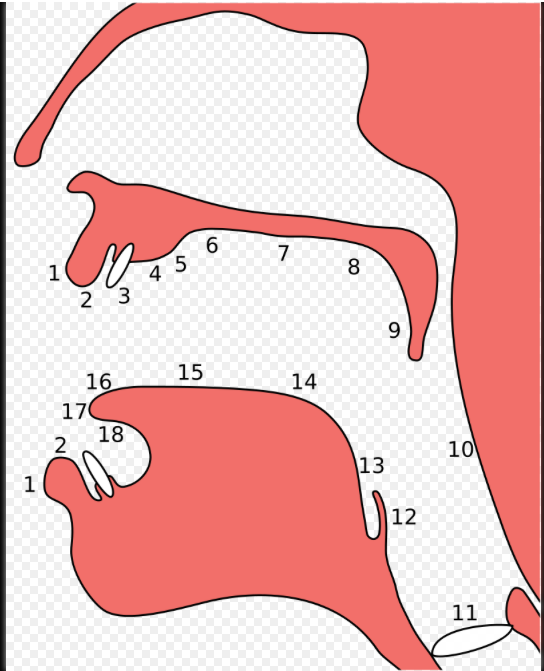 1, 2 губы (лабиальные звуки)
3 резцы (верхней и нижней челюсти)(дентальные звуки)
4,5 альвеолы (альвеолярные и пост-
альвеолярные звуки)
6, 7 твёрдое нёбо (препалатальные и
палатальные звуки)
8 мягкое нёбо (велярные звуки)
9 язычок (увулярные звуки)
10 фаринкс (глотка) (фарингальныезвуки)
11 голосовая складка (глоттальныезвуки)
12 надгортанник (эпиглоттальные
звуки)
13 корень языка (радикальные зв.)
14 задняя часть языка (постдорсальныезвуки)
15 средняя часть языка(предорсальные зывуки)
Артикуляция – где происходит и с помощью каких органов?
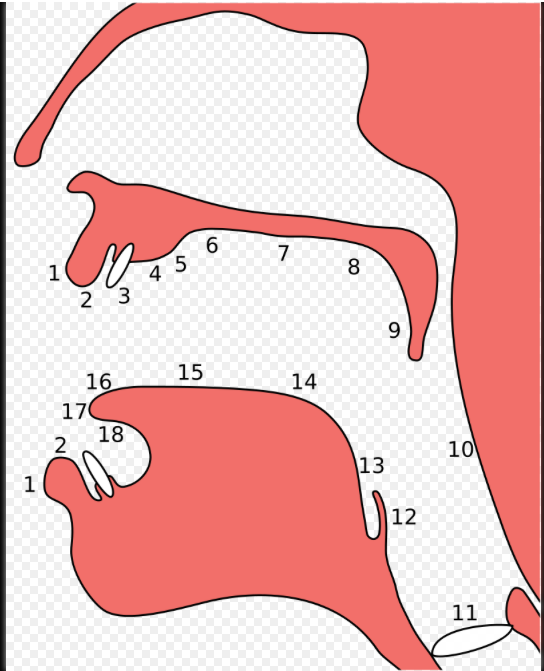 1, 2 губы (лабиальные звуки)
3 резцы (верхней и нижней челюсти)(дентальные звуки)
4,5 альвеолы (альвеолярные и пост-
альвеолярные звуки)
6, 7 твёрдое нёбо (препалатальные и
палатальные звуки)
8 мягкое нёбо (велярные звуки)
9 язычок (увулярные звуки)
10 фаринкс (глотка) (фарингальныезвуки)
11 голосовая складка (глоттальныезвуки)
12 надгортанник (эпиглоттальные
звуки)
13 корень языка (радикальные зв.)
14 задняя часть языка (постдорсальныезвуки)
15 средняя часть языка(предорсальные зывуки)
16 передняя часть языкаламинальные звуки
Артикуляция – где происходит и с помощью каких органов?
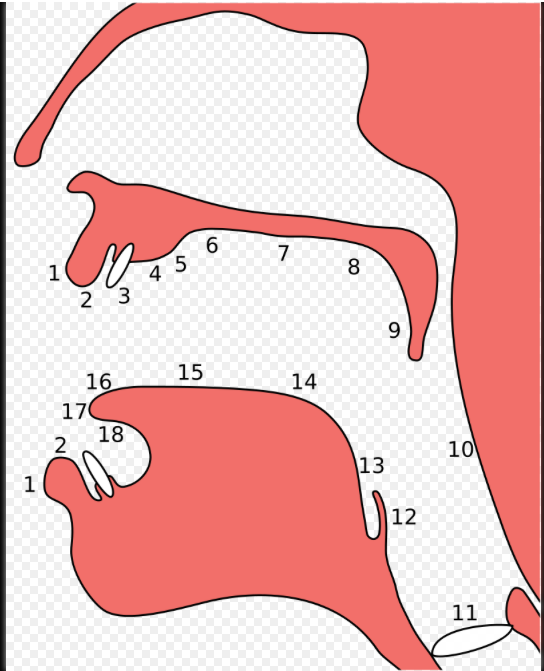 1, 2 губы (лабиальные звуки)
3 резцы (верхней и нижней челюсти)(дентальные звуки)
4,5 альвеолы (альвеолярные и пост-
альвеолярные звуки)
6, 7 твёрдое нёбо (препалатальные и
палатальные звуки)
8 мягкое нёбо (велярные звуки)
9 язычок (увулярные звуки)
10 фаринкс (глотка) (фарингальныезвуки)
11 голосовая складка (глоттальныезвуки)
12 надгортанник (эпиглоттальные
звуки)
13 корень языка (радикальные зв.)
14 задняя часть языка (постдорсальныезвуки)
15 средняя часть языка(предорсальные зывуки)
16 передняя часть языкаламинальные звуки
17 кончик языка (апикаль-ные звуки)
Артикуляция – где происходит и с помощью каких органов?
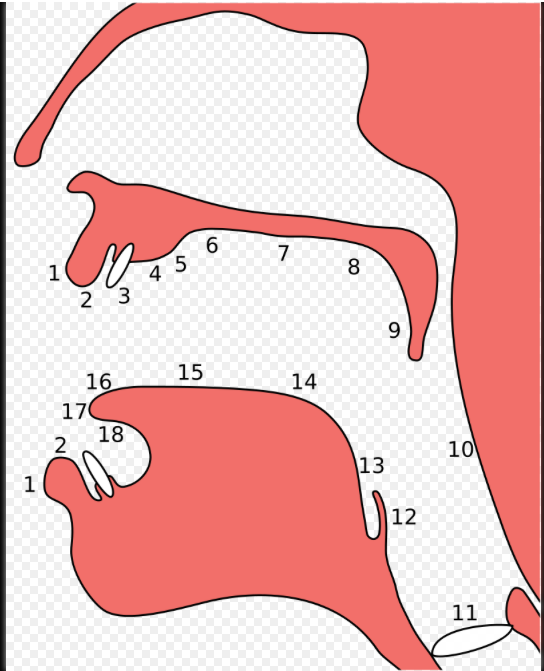 1, 2 губы (лабиальные звуки)
3 резцы (верхней и нижней челюсти)(дентальные звуки)
4,5 альвеолы (альвеолярные и пост-
альвеолярные звуки)
6, 7 твёрдое нёбо (препалатальные и
палатальные звуки)
8 мягкое нёбо (велярные звуки)
9 язычок (увулярные звуки)
10 фаринкс (глотка) (фарингальныезвуки)
11 голосовая складка (глоттальныезвуки)
12 надгортанник (эпиглоттальные
звуки)
13 корень языка (радикальные зв.)
14 задняя часть языка (постдорсальныезвуки)
15 средняя часть языка(предорсальные зывуки)
16 передняя часть языкаламинальные звуки
17 кончик языка (апикаль-ные звуки)
18 нижняя сторона кончикаязыка (субапикальныезвуки)
Артикуляция – где происходит и с помощью каких органов?
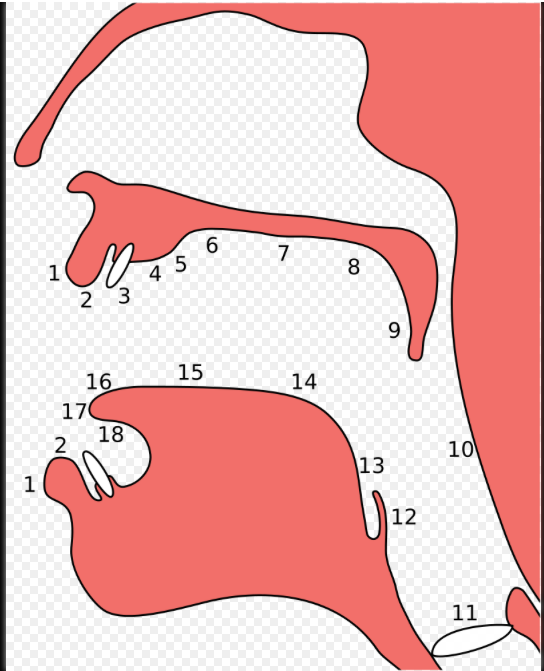 1, 2 губы (лабиальные звуки)
3 резцы (верхней и нижней челюсти)(дентальные звуки)
4,5 альвеолы (альвеолярные и пост-
альвеолярные звуки)
6, 7 твёрдое нёбо (препалатальные и
палатальные звуки)
8 мягкое нёбо (велярные звуки)
9 язычок (увулярные звуки)
10 фаринкс (глотка) (фарингальныезвуки)
11 голосовая складка (глоттальныезвуки)
12 надгортанник (эпиглоттальные
звуки)
13 корень языка (радикальные зв.)
14 задняя часть языка (постдорсальныезвуки)
15 средняя часть языка(предорсальные зывуки)
16 передняя часть языкаламинальные звуки
17 кончик языка (апикаль-ные звуки)
18 нижняя сторона кончикаязыка (субапикальныезвуки)
А - носовая полость
А
Артикуляция – где происходит и с помощью каких органов?
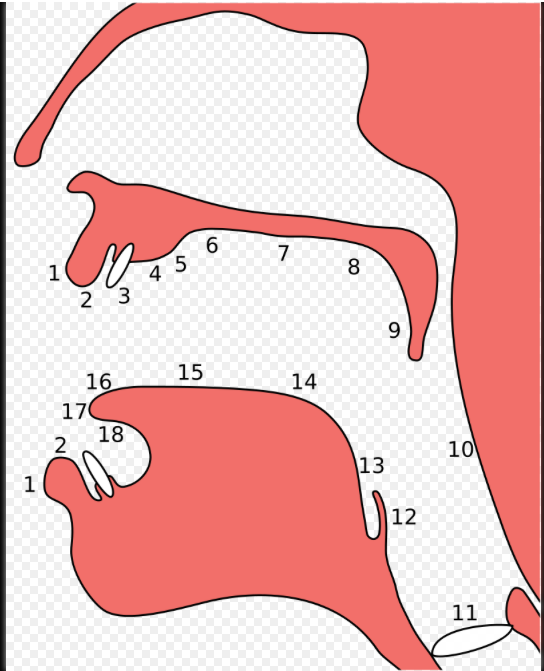 1, 2 губы (лабиальные звуки)
3 резцы (верхней и нижней челюсти)(дентальные звуки)
4,5 альвеолы (альвеолярные и пост-
альвеолярные звуки)
6, 7 твёрдое нёбо (препалатальные и
палатальные звуки)
8 мягкое нёбо (велярные звуки)
9 язычок (увулярные звуки)
10 фаринкс (глотка) (фарингальныезвуки)
11 голосовая складка (глоттальныезвуки)
12 надгортанник (эпиглоттальные
звуки)
13 корень языка (радикальные зв.)
14 задняя часть языка (постдорсальныезвуки)
15 средняя часть языка(предорсальные зывуки)
16 передняя часть языкаламинальные звуки
17 кончик языка (апикаль-ные звуки)
18 нижняя сторона кончикаязыка (субапикальныезвуки)
А - носовая полость
B - ротовая полость
А
B
Способы артикуляции:
Способы артикуляции:
- Гласные  образуются при отсутствии существенного сужения в речевом тракте. Тон, созданный голосовыми связками, в ротовой полости не осложняется шумами, так как воздушная струя через рот проходит свободно.
- Качество гласных звуков зависит от положения языка, который разделяет ротовую полость в две резонаторные полости (лабиализацией - [o], [u] – удлиняется первая из этих двух резонаторных полостей).
- Гласные можно распределить по:
- подъему (вертикальное движение языка)
- ряду (горизонтальное движение языка)
- лабиализации (огублении).
гласные:	передний      	  средний            задний	ряд
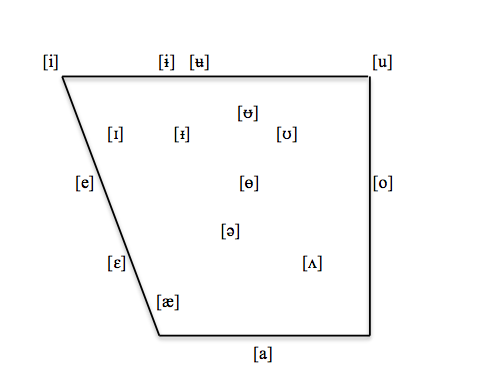 верхний
средний
нижний
подъём
Ср. PSR (2020, 36, 60)
Согласные: главным признаком согласных звуков – шум, производимый воздухом, наталкивающимся на препятствие, которое образует тот или иной орган речи (см. выше). В шуме может присутствовать музыкальный тон, производимый голосовыми связками. От степени его присутствия зависит сонорность звука.

Согласные звуки различаются:
- по месту образования (см. выше)
- по способу образования
- по участию голосовых связок
- по палатализации (в русском языке)
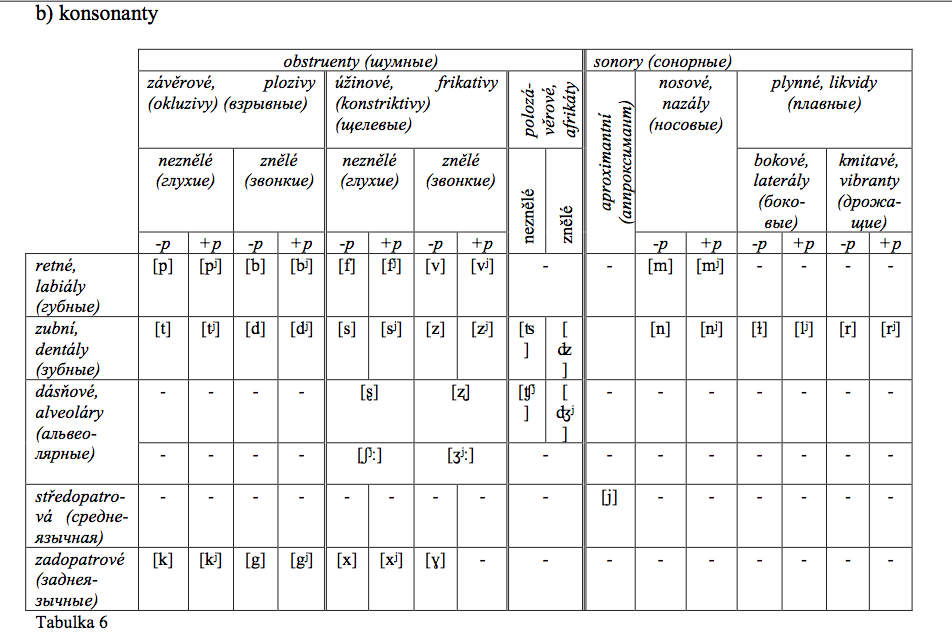 Ср. PSR (2020, 37, 61)